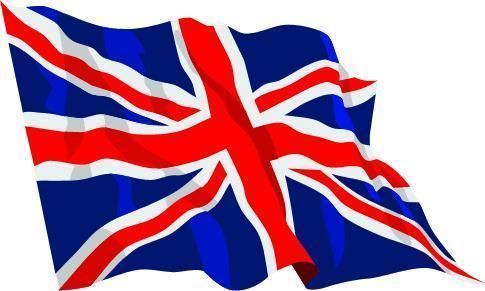 ENGLISH-SPEAKING COUNTRIES
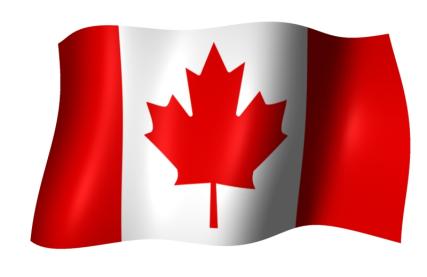 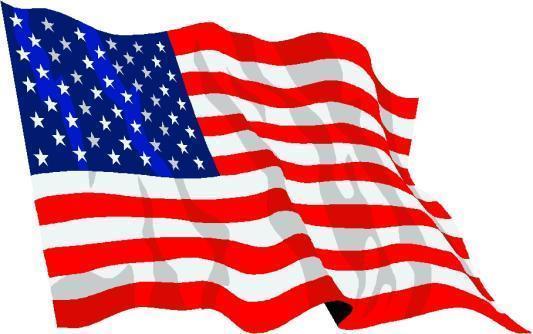 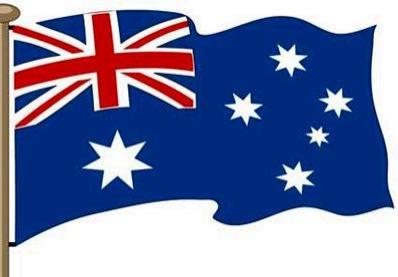 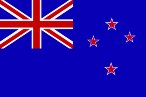 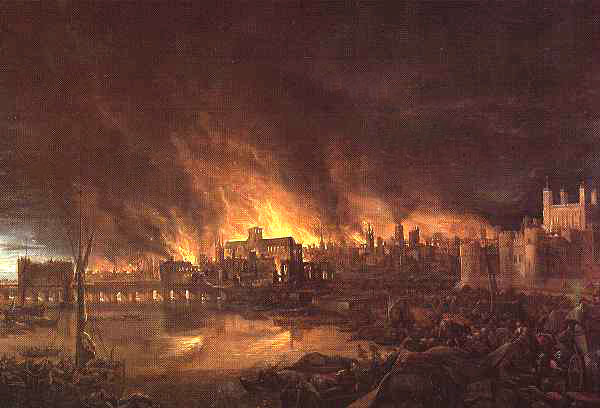 London. The Great Plague. The Great Fire
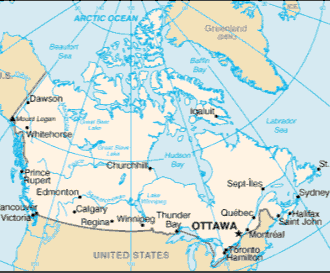 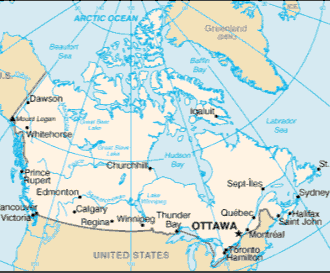 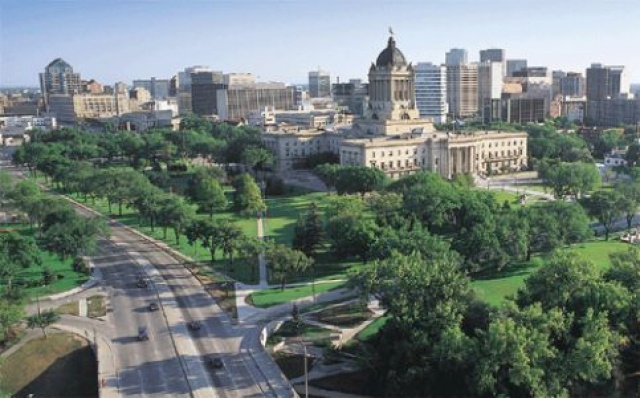 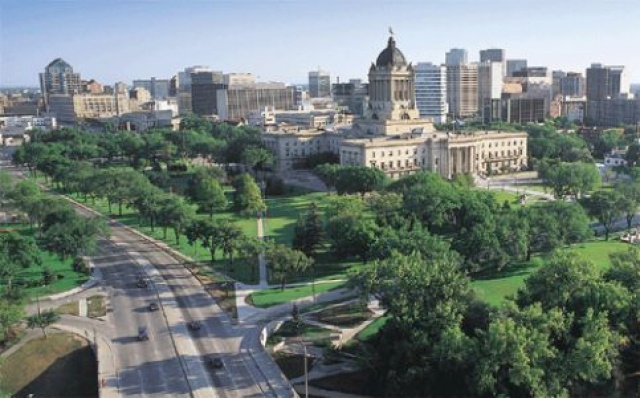 Winnipeg in Canada, the 4th city of Canada
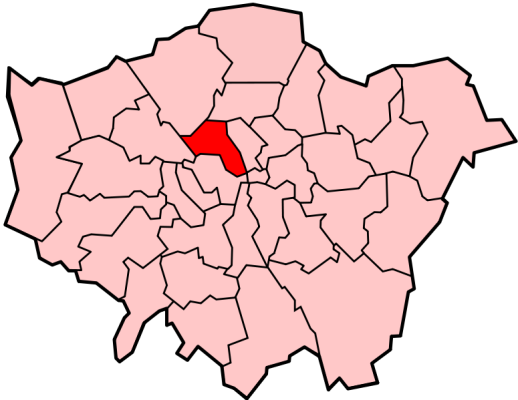 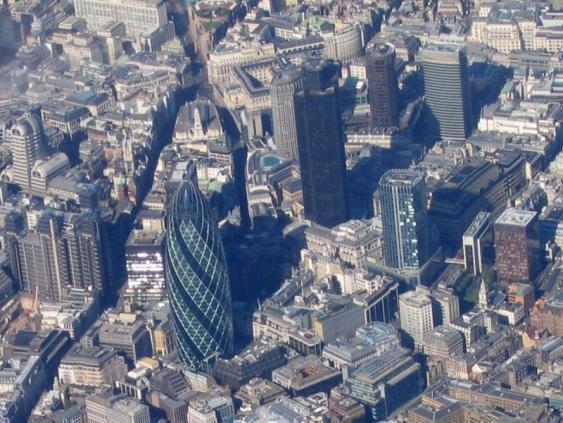 London, the City or the Square Mile
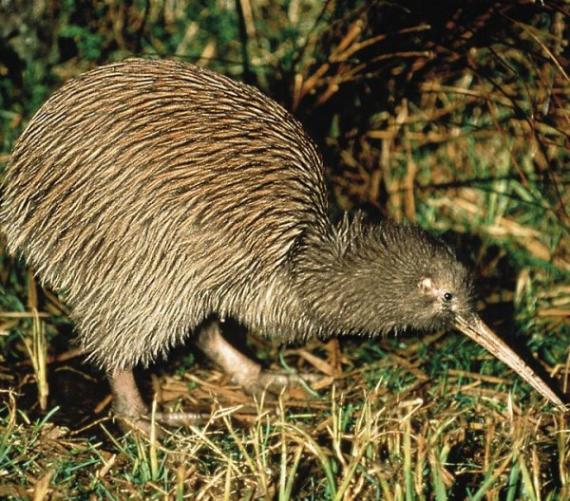 The Kiwi
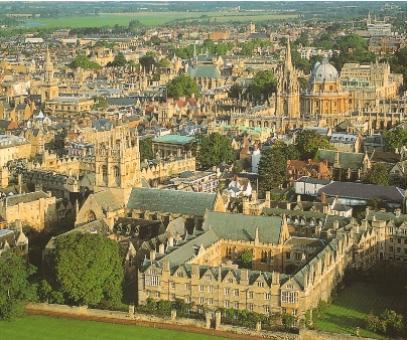 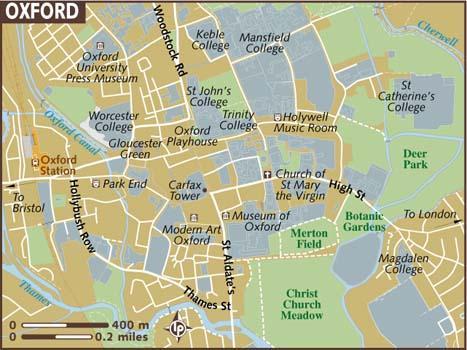 Oxford
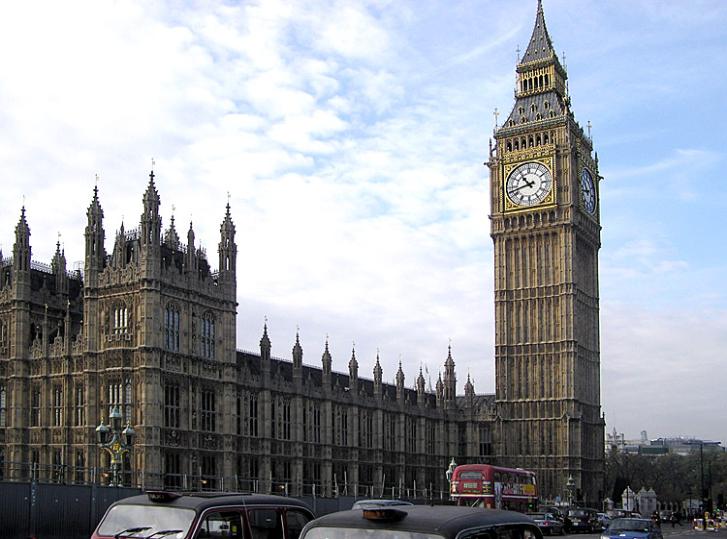 Big Ben
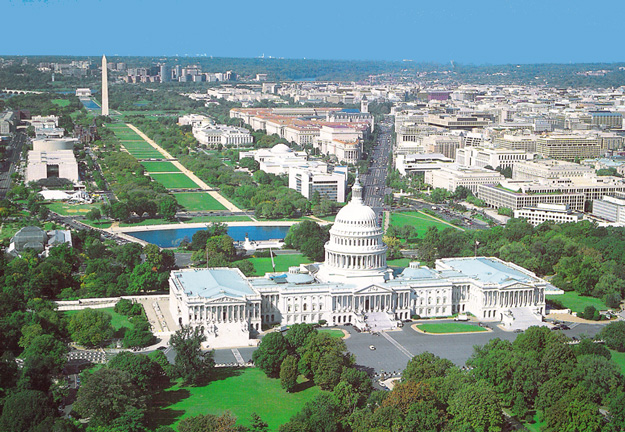 The Capitol, the seat of Congress
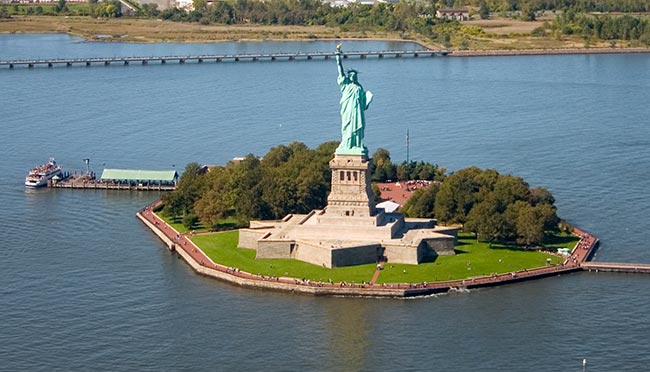 The Statue of Liberty
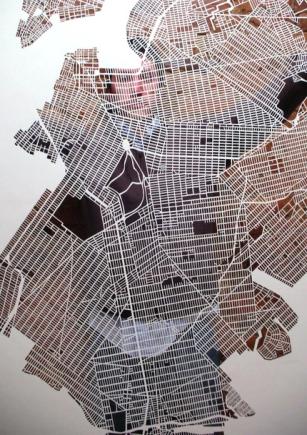 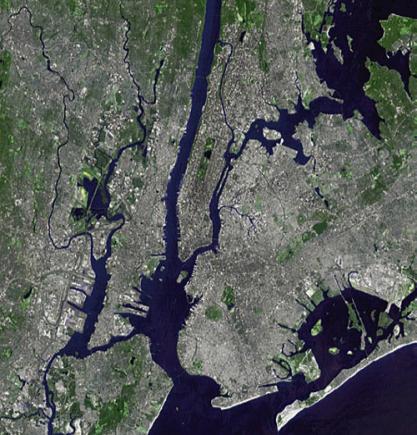 New-York
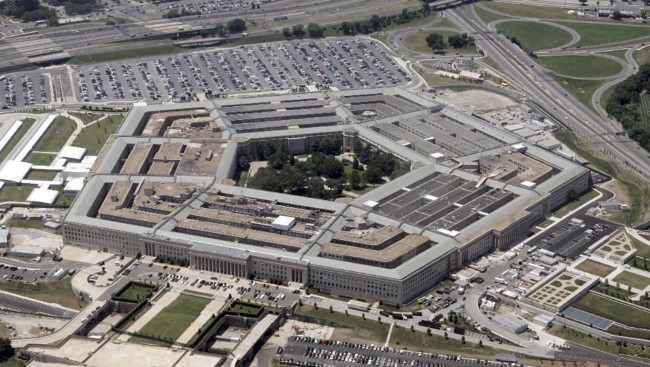 The Pentagon
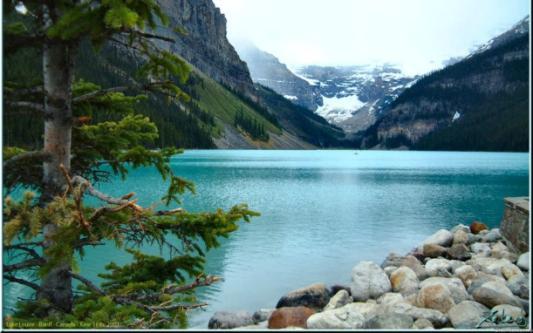 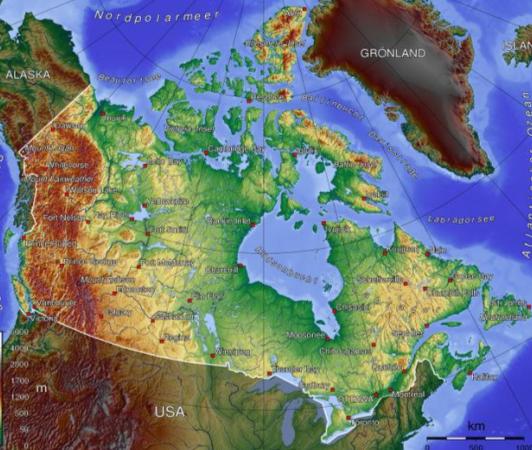 Canada (because of the size of the area)
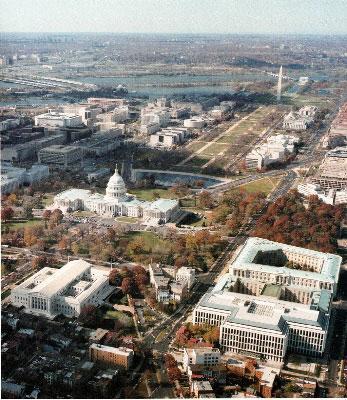 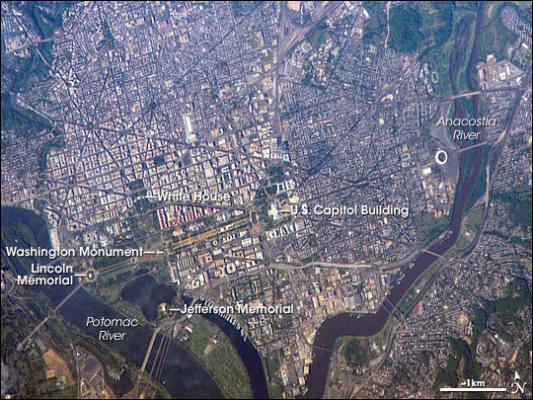 Washington in honour of the first president and Columbia, after Columbus. The River Potomac
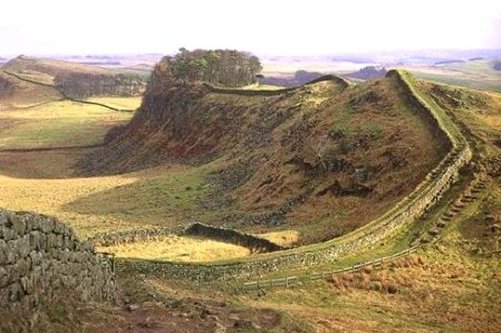 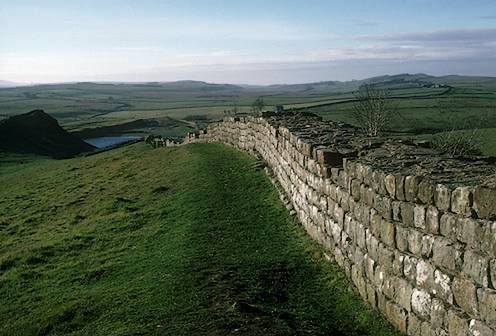 Between English and Scotland to defend themselves from Celtic tribes from the north
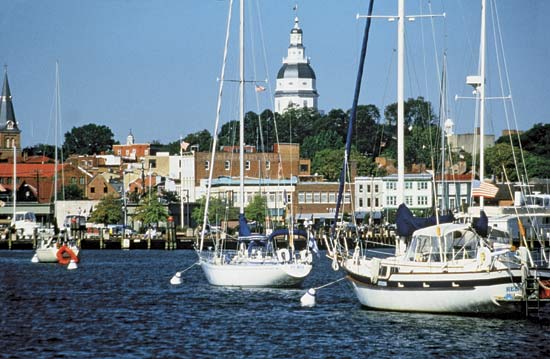 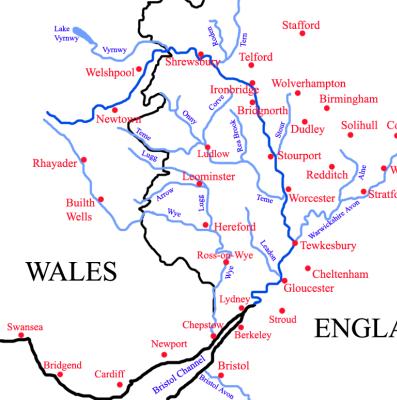 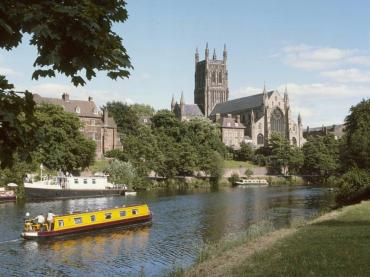 The Severn
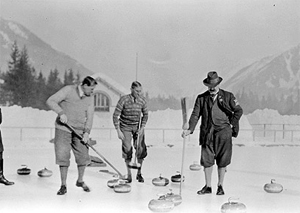 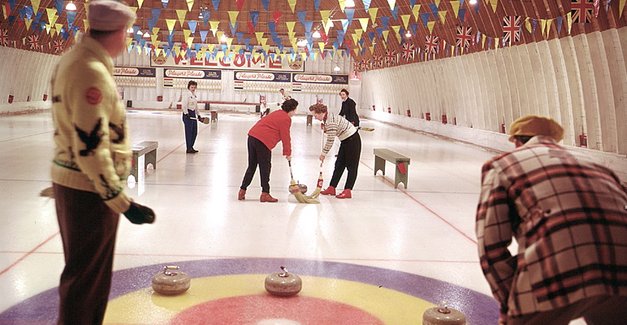 Curling
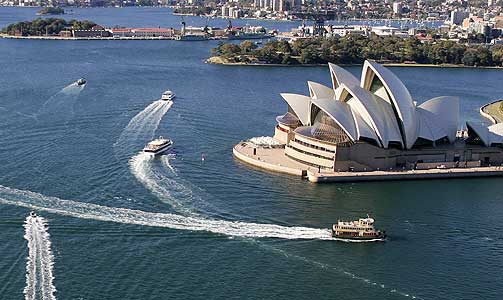 Sydney Opera House
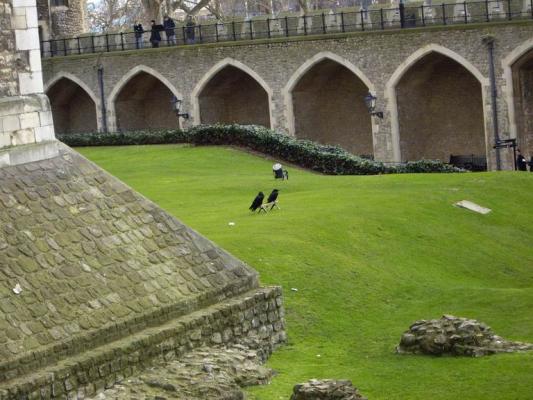 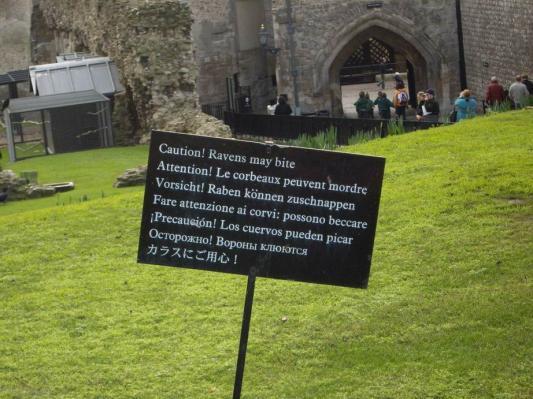 If Ravens leave the Tower, the monarchy will fall
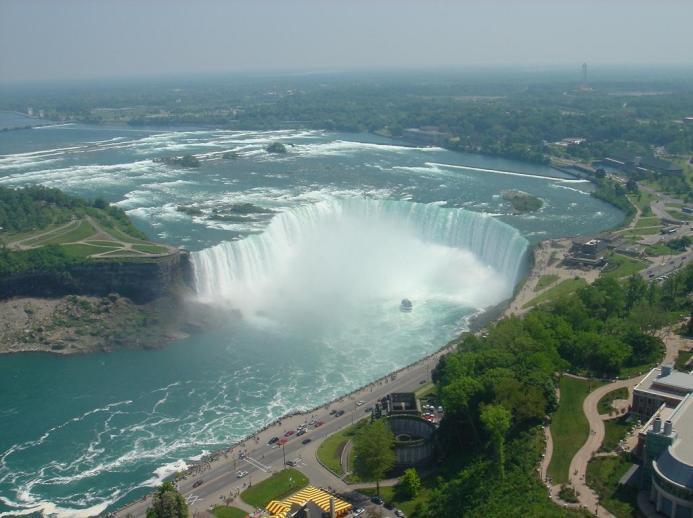 Niagara Falls
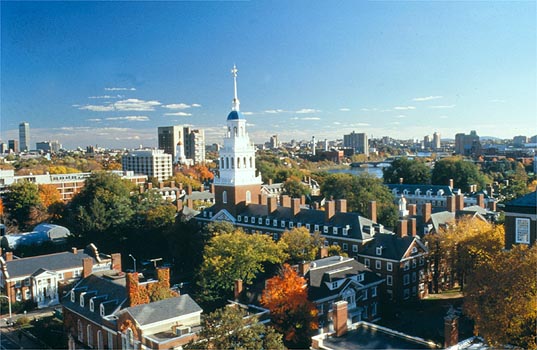 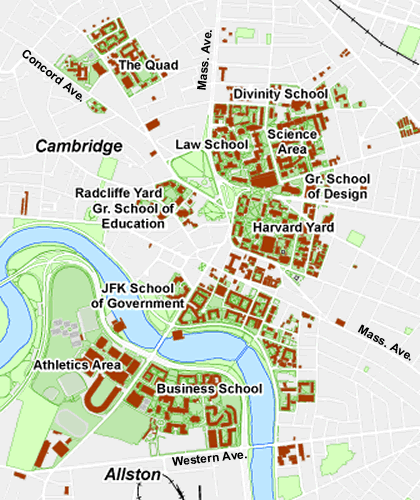 Harvard University      Cambridge